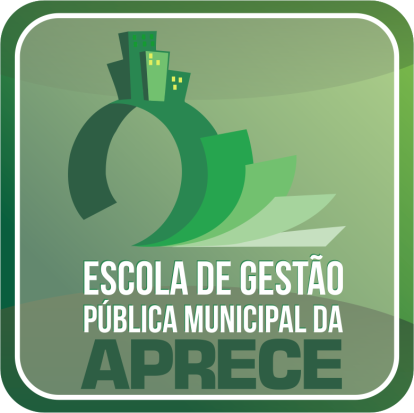 ESCOLA DE GESTÃO PÚBLICA MUNICIPAL DA APRECE
EGPM/APRECE 
Gestão Educadora e Integradora
BREVE HISTÓRICO
SUA CRIAÇÃO
A Escola de Gestão Pública Municipal da Aprece (EGPM/APRECE) foi criada, oficialmente, em 01 de fevereiro de 2017, como uma célula de educação e formação continuada vinculada à Secretaria Executiva da entidade, visando disseminar o conhecimento e as boas práticas de gestão.
OBJETIVO GERAL
Capacitar gestores, servidores, agentes municipais e funcionários da associação, fomentando o desenvolvimento institucional, profissional e pessoal para o exercício da função pública com mais qualidade e eficiência.
OBJETIVOS ESPECÍFICOS
Oferecer capacitação em diferentes áreas na metodologia presencial, semipresencial e à distância;
Fomentar a participação em grupos de estudos, seminários, simpósios, missões, redes técnicas e dentre outras modalidades que possibilitem o intercâmbio e a troca de saberes e experiências;
Firmar parcerias com outras instituições para a promoção e realização de cursos de extensão, graduação e pós-graduação;.
PÚBLICO
O atendimento abrange os gestores, os servidores e os agentes municipais dos entes associados, bem como o corpo de  funcionários da entidade.
EIXOS DE ATUAÇÃO
EIXO 01 - CAPACITAÇÃO
As ações de capacitação visam proporcionar aos gestores públicos municipais, servidores e funcionários da APRECE, referenciais teóricos e práticos, com foco no aprimoramento da gestão e dos serviços prestados à sociedade, explorando quatro grupos temáticos basilares: Gestão de Pessoas; Gestão Pública; Gestão do Conhecimento e Tecnologias da Informação.
GRUPOS TEMÁTICOS
GRUPOS TEMÁTICOS
GESTÃO DO CONHECIMENTO
GRUPOS TEMÁTICOS
EIXO 02 - AÇÕES PARA FECHAMENTO DE PARCERIAS INSTITUCIONAIS
A EGPM é interlocutora junto às instituições para a formalização de Termos de Parcerias, Termos de Cooperação Técnica, Termo de Fomento e congêneres, para a promoção de capacitações, cursos de extensão, graduações e pós-graduações de modo a  promover o fortalecimento institucional da Aprece e ampliar sua atuação junto aos municípios cearenses.
.
EIXO 03 - AÇÕES DE CAPTAÇÃO DE RECURSOS
Fomento à elaboração de Planos de Trabalhos, Projetos e similares a serem inscritos em chamamentos públicos e Programas de financiamento;
Oferta de cursos para o público em geral.
.
EIXO 04 - AÇÕES DE INTERCÂMBIO E TROCA DE SABERES
Criação de espaços e oportunidades de interação e troca de saberes, visando o compartilhamento de experiências; o fomento ao debate; a discussão de temáticas técnicas pontuais; a realização de mostras para exposição de boas práticas e experiências exitosas; fomento ao trabalho em rede e intercâmbios para aprimoramento e qualificação permanentes, multiplicando e difundindo o conhecimento.

.
CONVITE
PARTICIPEM DA ENQUETE
NO SITE DA EGPMwww.egpmaprece.org
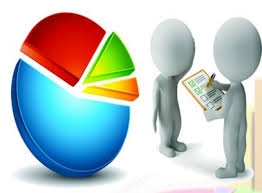 REFLEXÃO
OBRIGADA
Helderiza Queiroz
escoladegestao@aprece.org.br
Fone: (85)4006.4025


“Educação não transforma o mundo. Educação muda pessoas. Pessoas transformam o mundo”. (Paulo Freire)